TIẾNG VIỆT
Chủ điểm: Những trải nghiệm thú vị
Bài 5 – Tiết 3
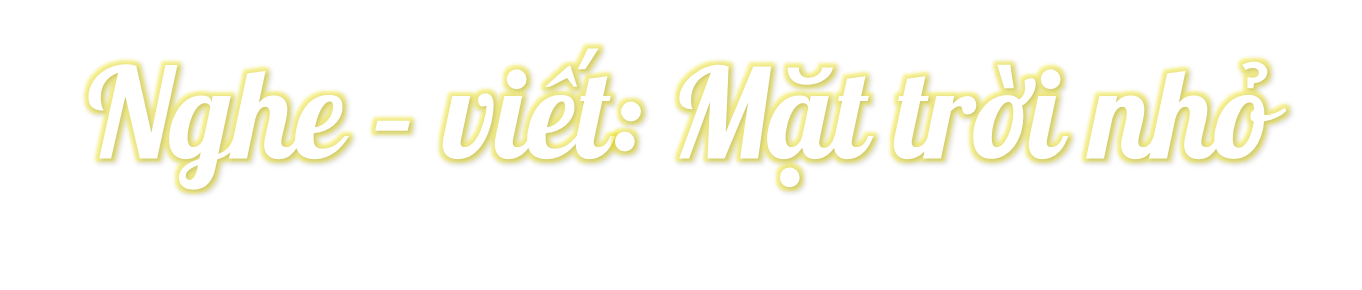 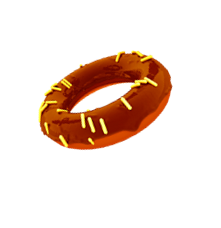 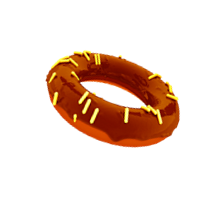 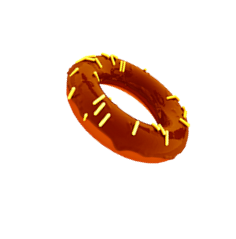 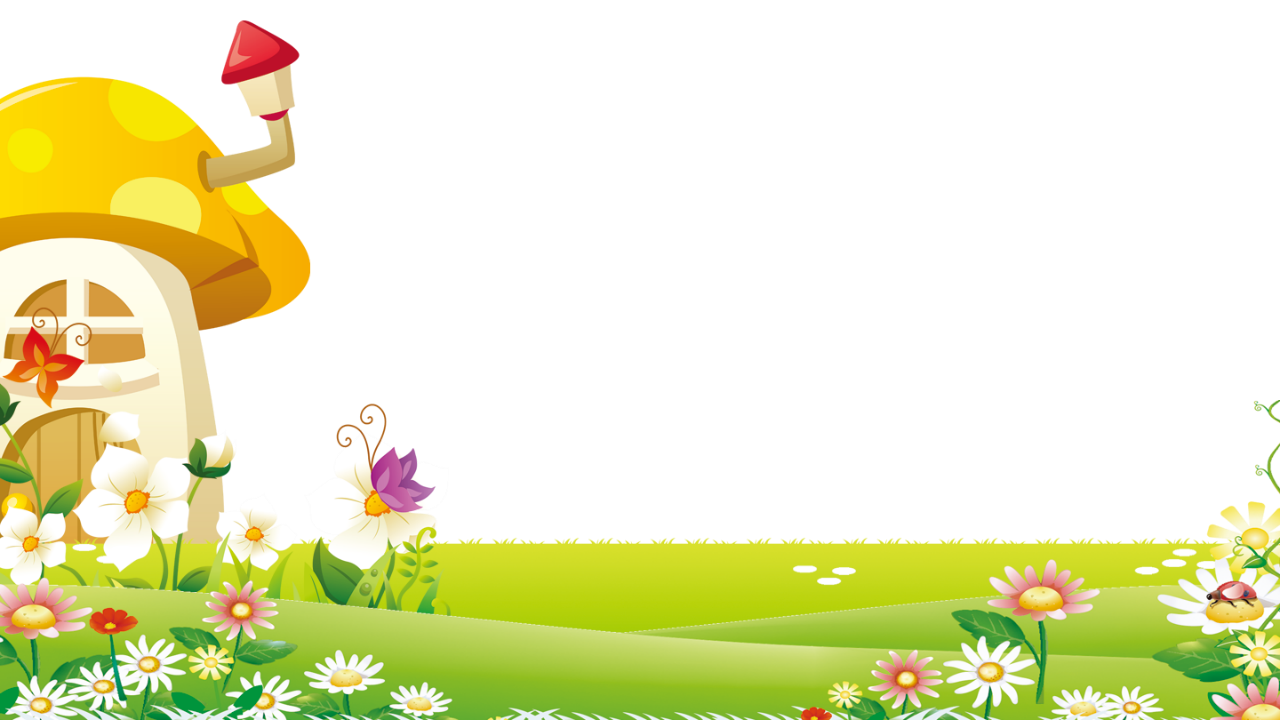 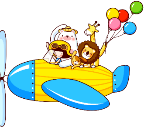 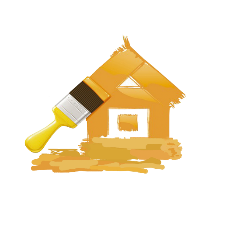 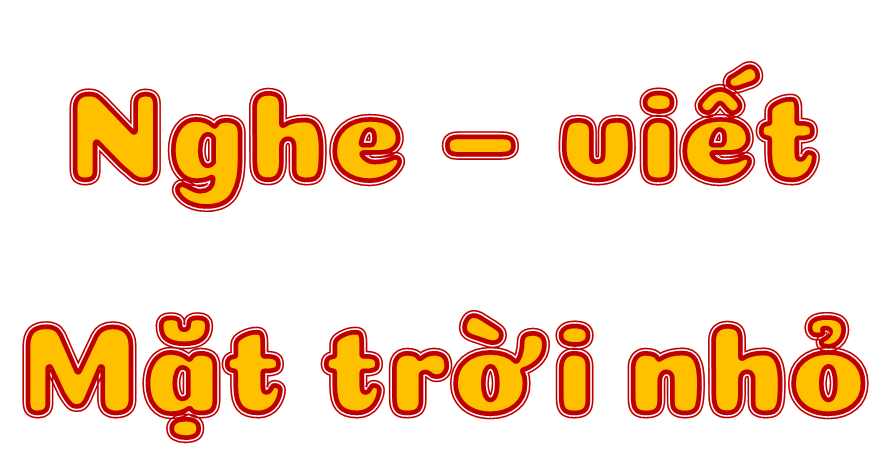 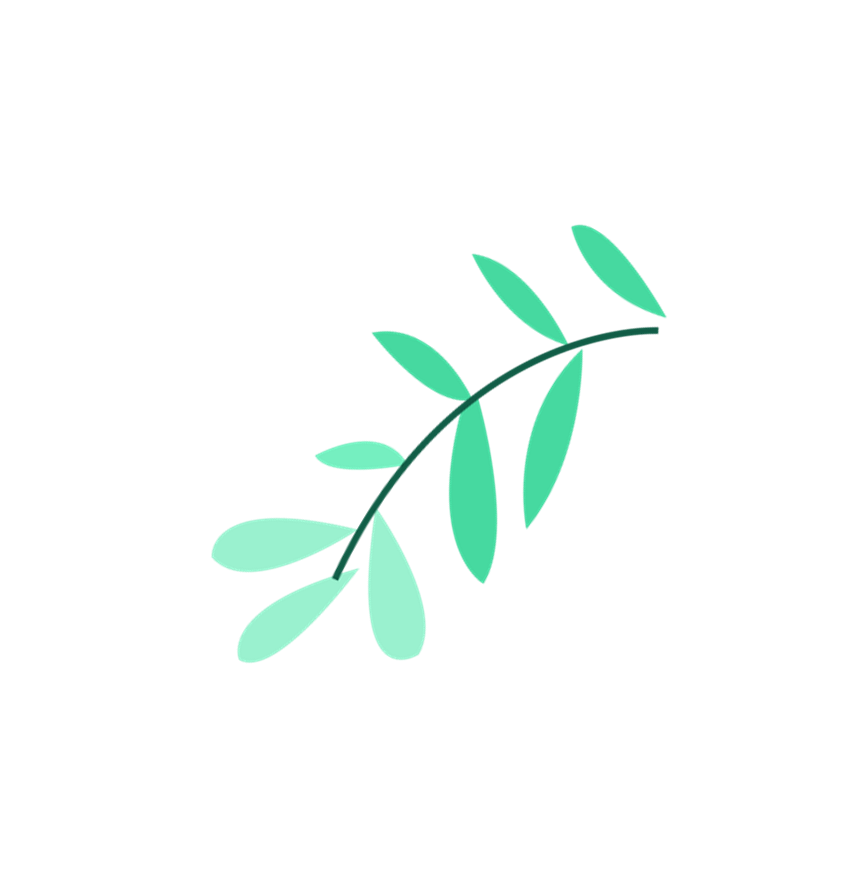 Mặt trời nhỏ
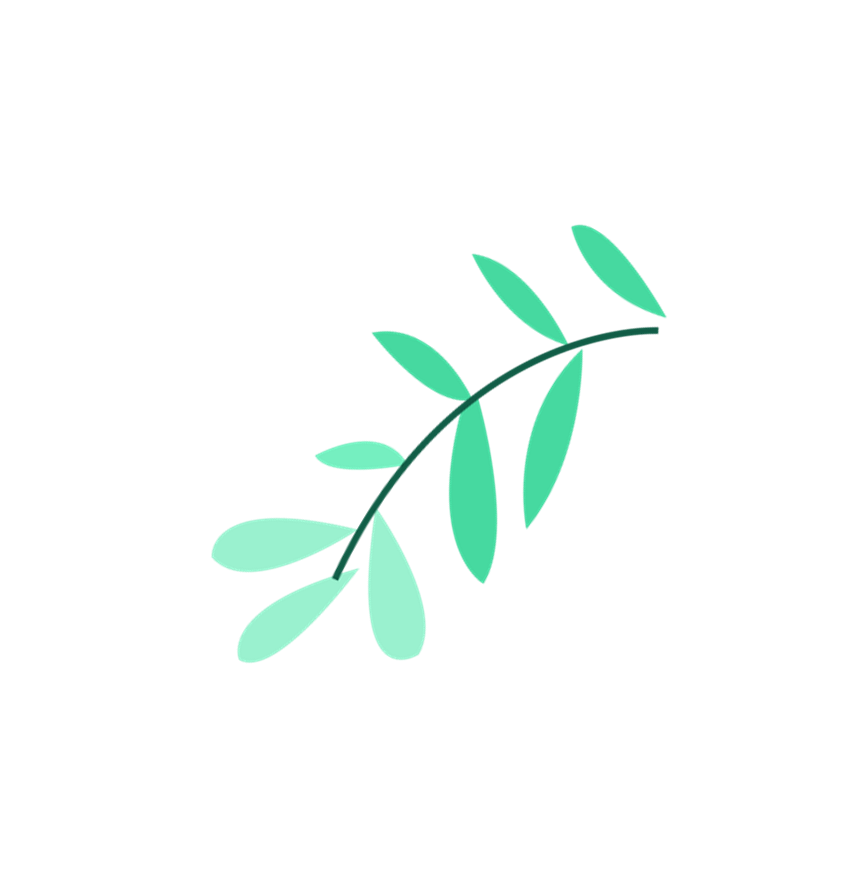 Gọi ong ủ mật
Rủ ve chơi đàn
Tu hú kêu vang
Mùa hè rực rỡ

Mặt trời hớn hở
Đếm bạn cùng chơi
Bối rối phì cười
“Ôi sao nhiều thế!”
Chào mặt trời nhỏ
Thắp lửa trên cây
Má đỏ hây hây
Đung đưa trưa nắng

Quả tròn cùi trắng
Hạt bé màu nâu
Áo đỏ mặt bầu
Rủ nhau gà gật.
(Mỹ Linh)
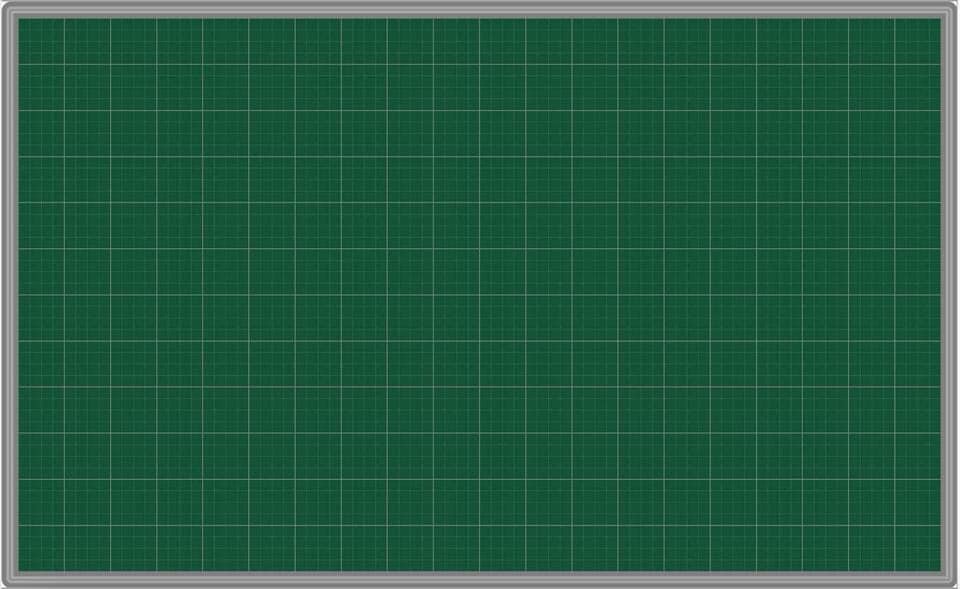 Mặt trời nhỏ
GĊ Ϊg ủ jật
Chào mặt trời nhỏ
Rủ ωψ εΠ đàn
Thắp lửa trên cây
Má đỏ hây hây
Tu hú kłu vang
Mùa Ǘ∆ ǟực ǟỡ.
Đung đưa trưa nắng.
Quả ǇrŜ cùi Ǉrắng
Mặt ǇrƟ hņ hở
Hạt χ≠ jàu wâu
Đếm bạn cùng εΠ
Áo đỏ jặt bầu
BĒ ǟĒ ιì cưƟ
“Ôi sao ηΗϛu Όı!”
Rủ ηau gà gật.
(Mỹ Linh)
LUYỆN ĐỌC TỪ KHÓ
gà gật
rực rỡ
bối rối
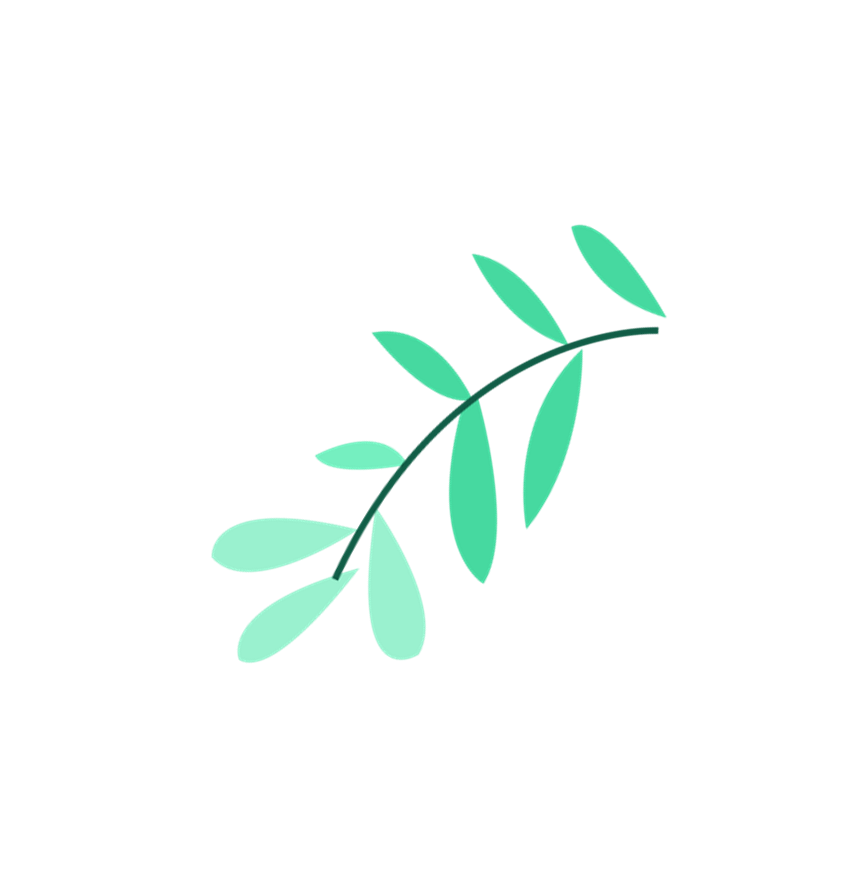 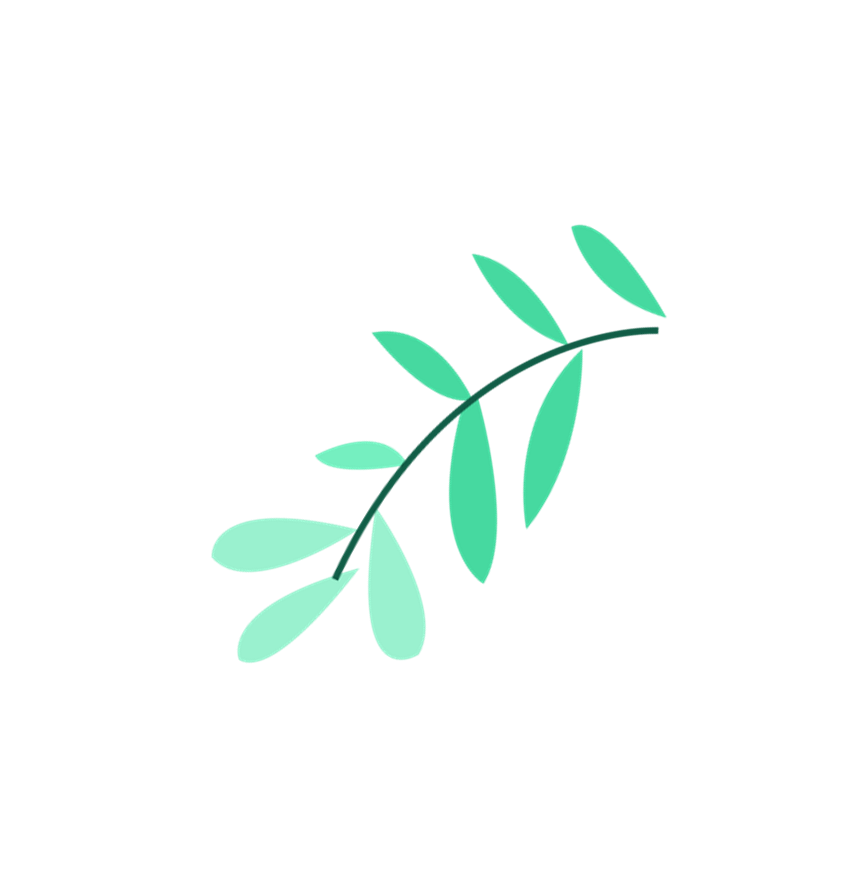 Lưu ý khi trình bày
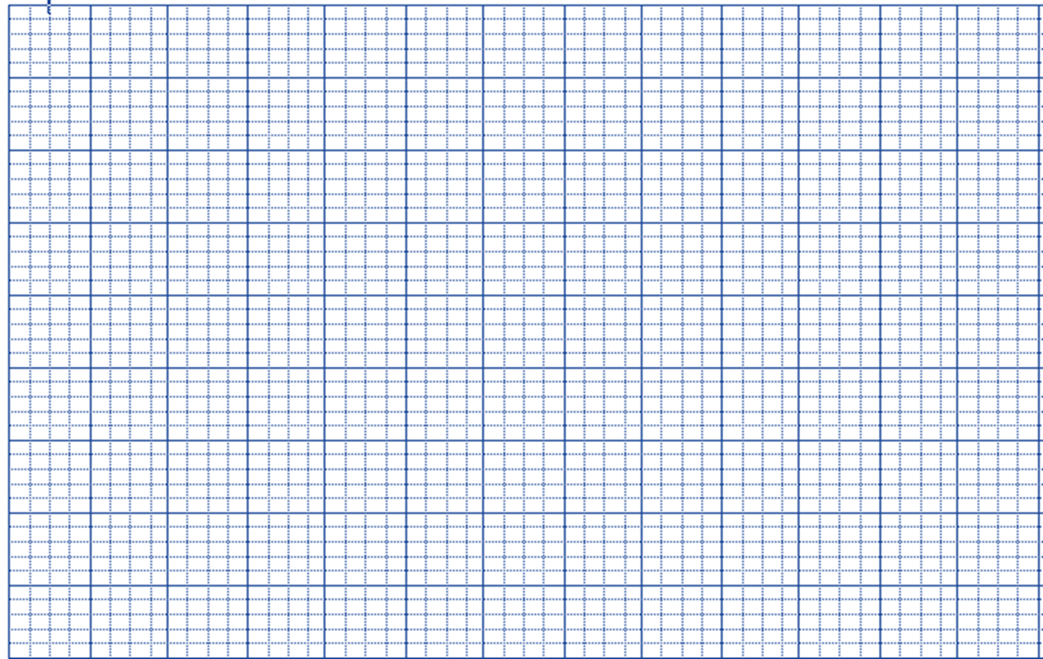 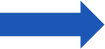 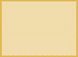 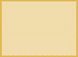 Chào mặt trời nhỏ
Lùi vào 2 ô ly
Lưu ý tư thế ngồi viết
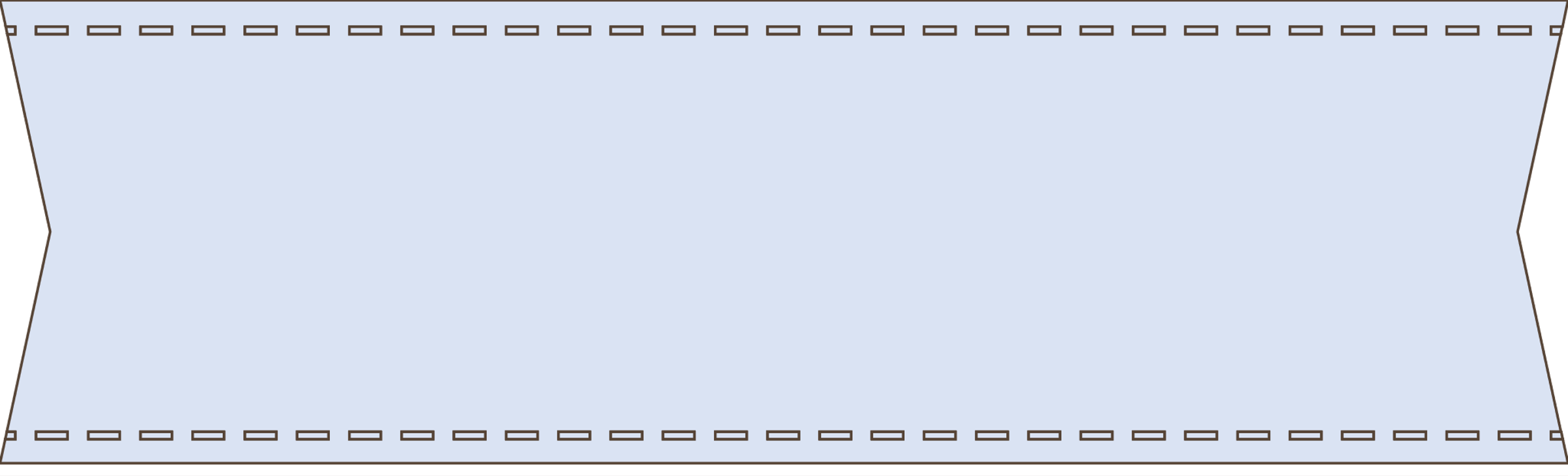 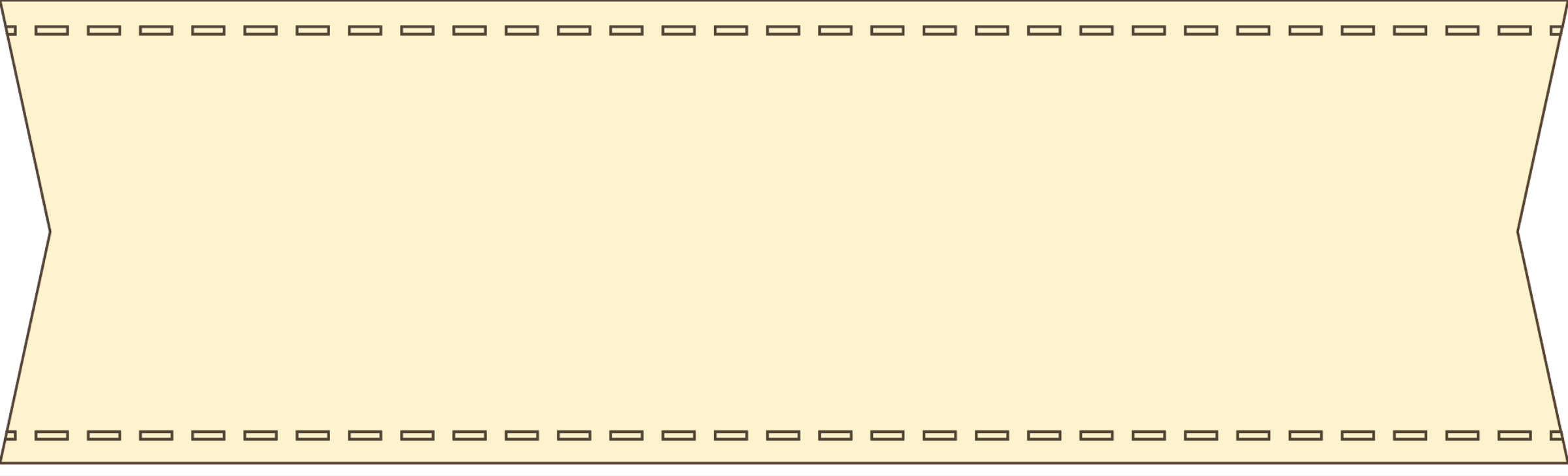 Thẳng lưng, chân đặt đúng vị trí
Khoảng cách từ mắt đến vở 25 – 30cm
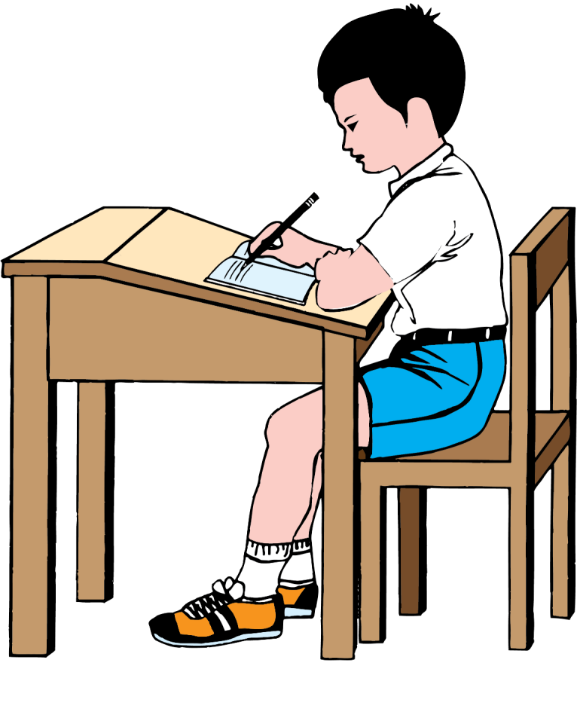 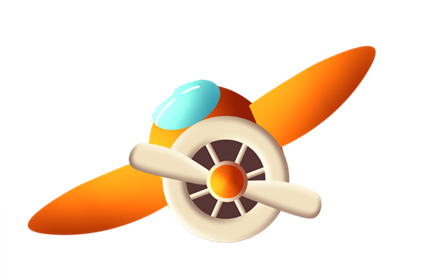 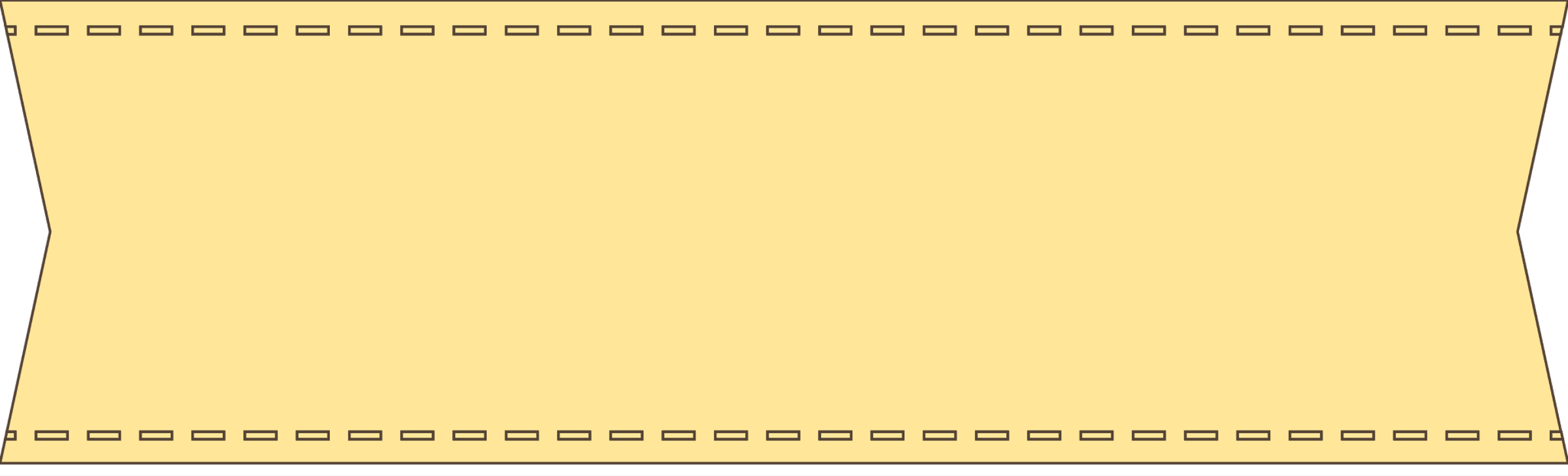 1 tay cầm viết, 1 tay giữ trang vở
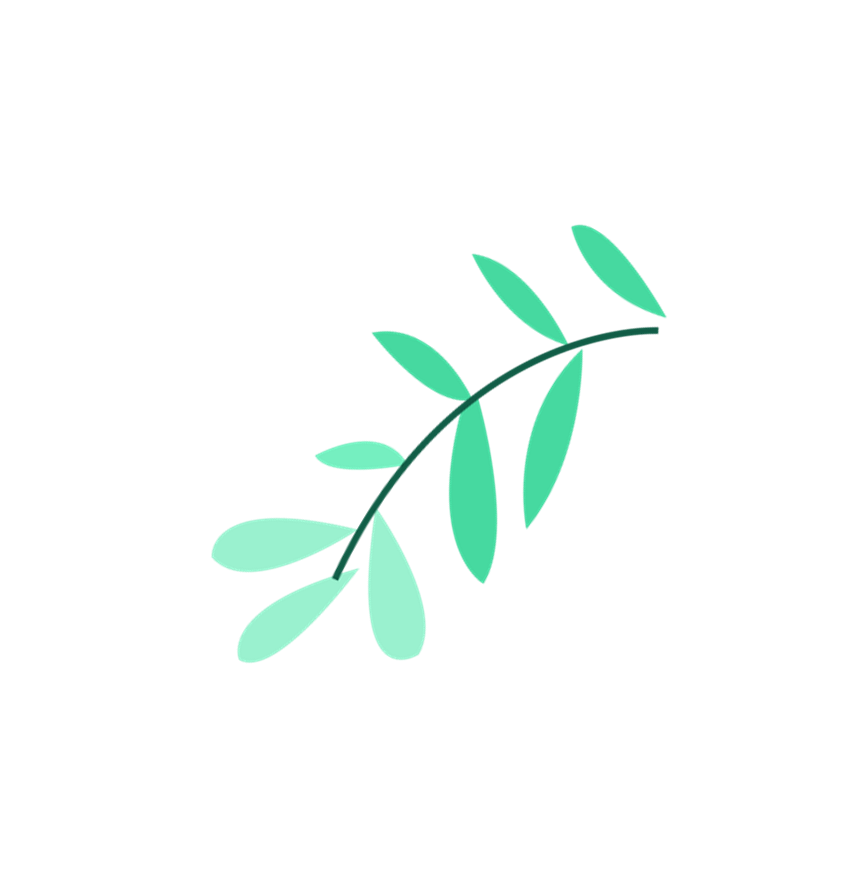 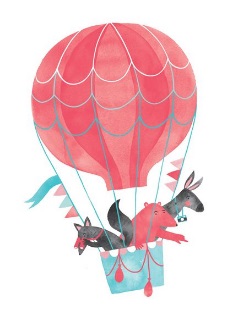 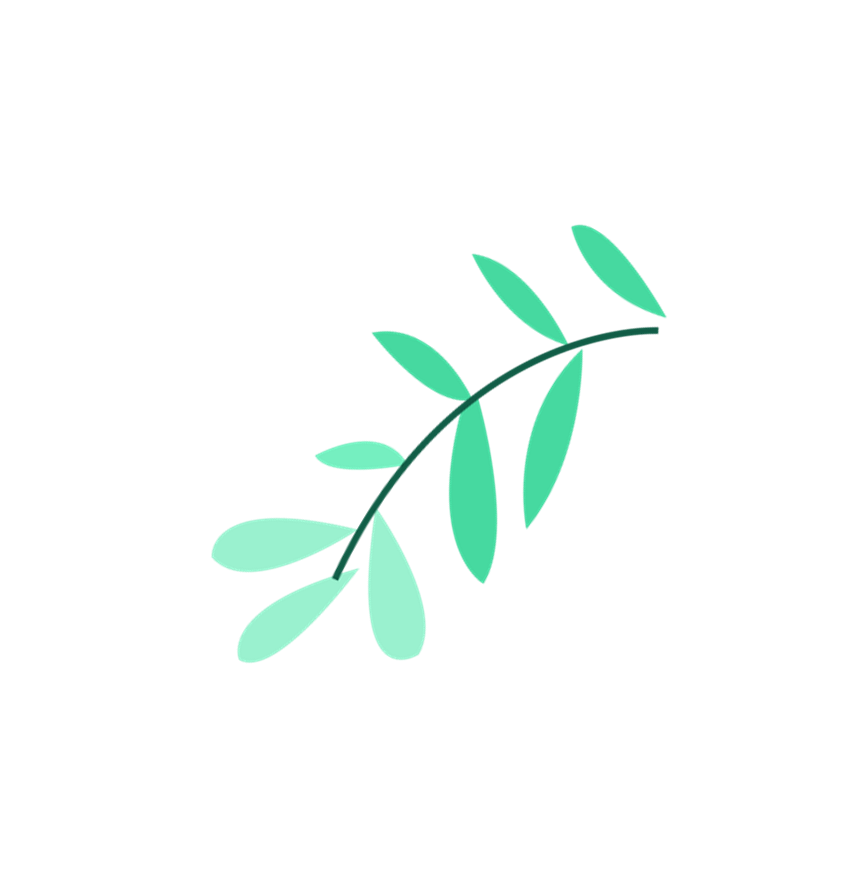 Luyện tập chính tả
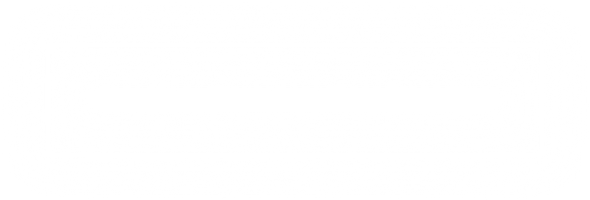 Chọn ng hay ngh thay cho bông hoa
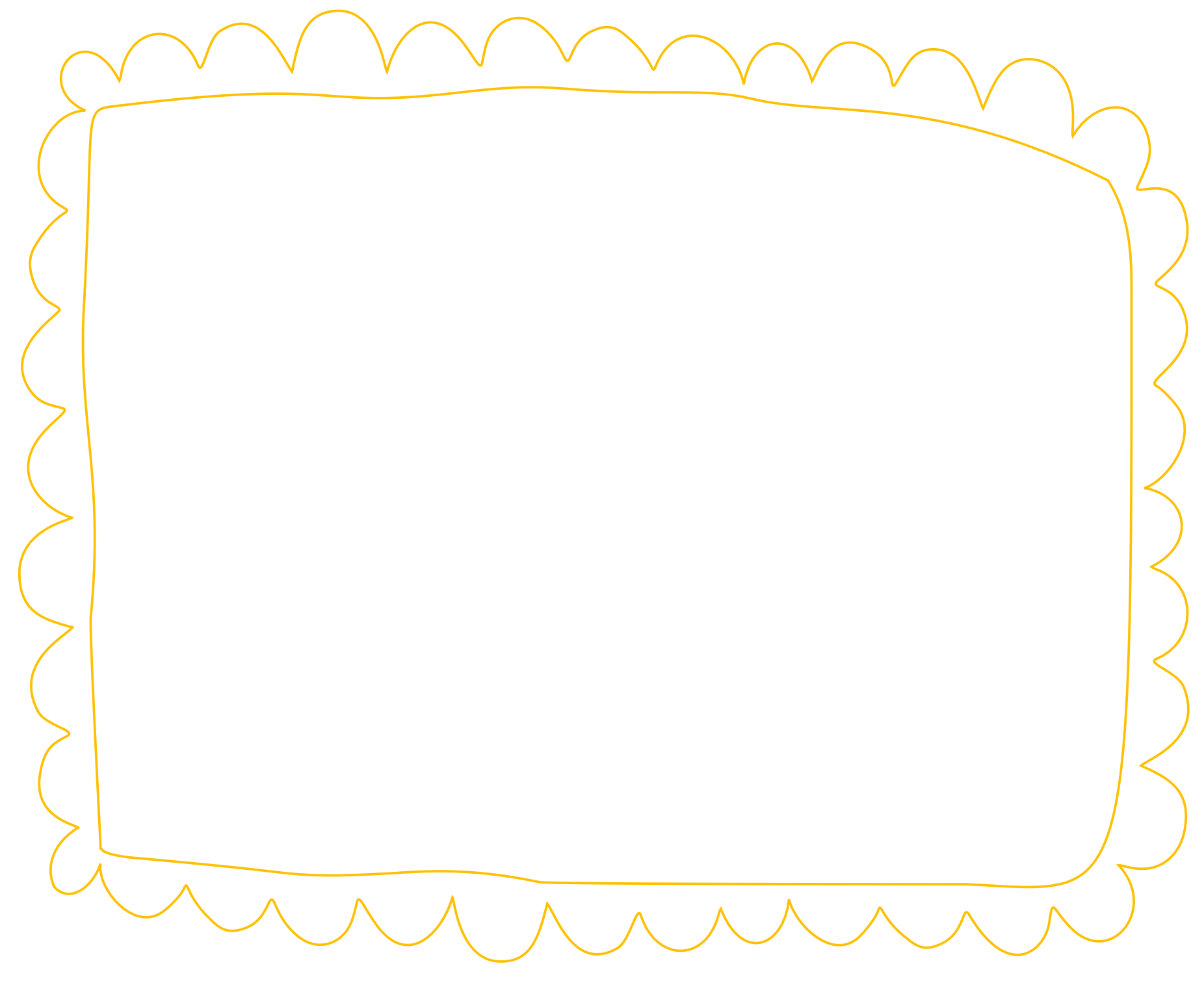 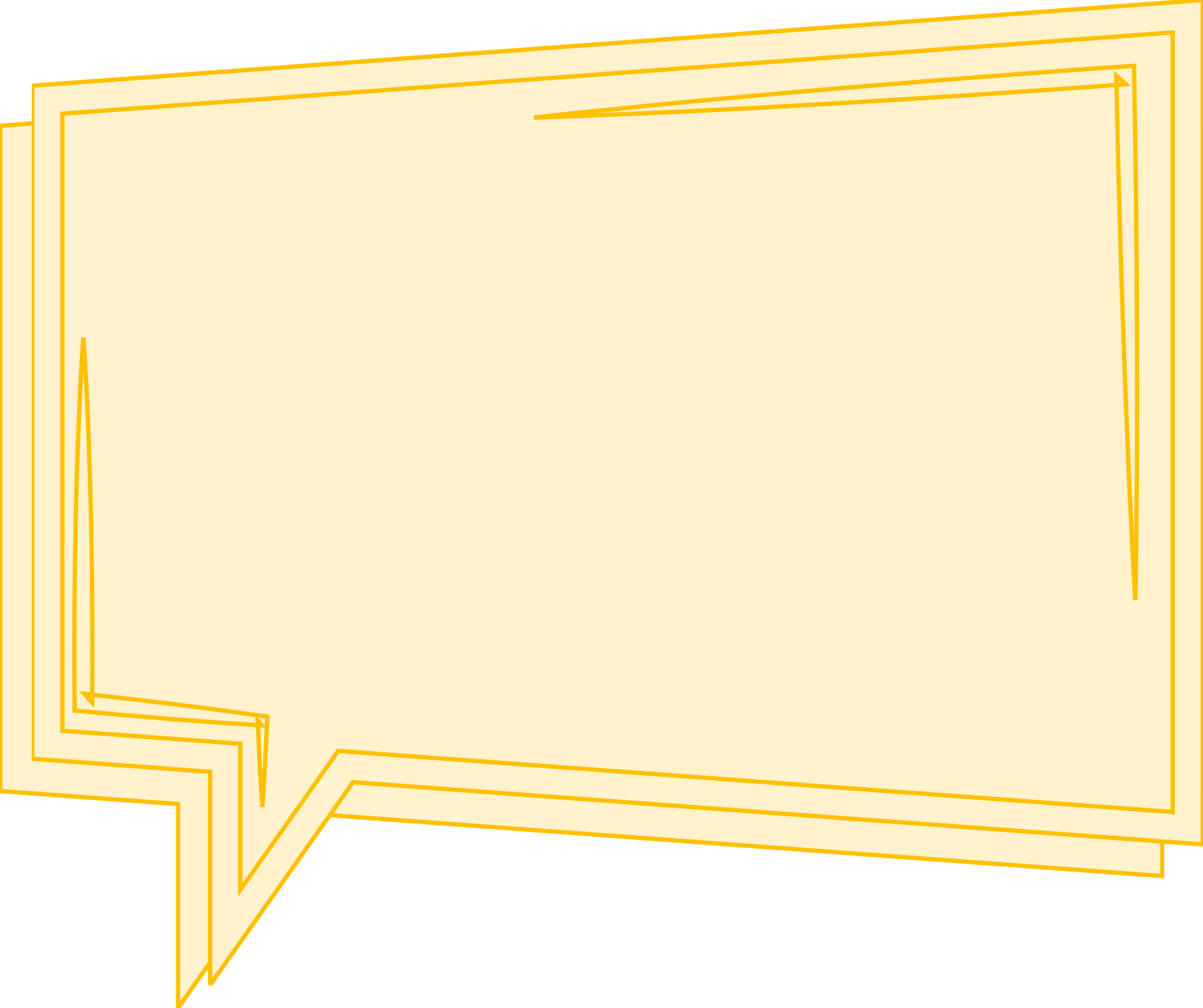 Chọn chữ ng hoặc chữ ngh thích hợp với mỗi ô hoa
ngh
Vui sao đàn       é con
Miệng chúng cười mủm mỉm
Mắt chúng     ơ      ác tròn
Nhìn tay     ười giơ đếm.
(Theo Huy Cận)
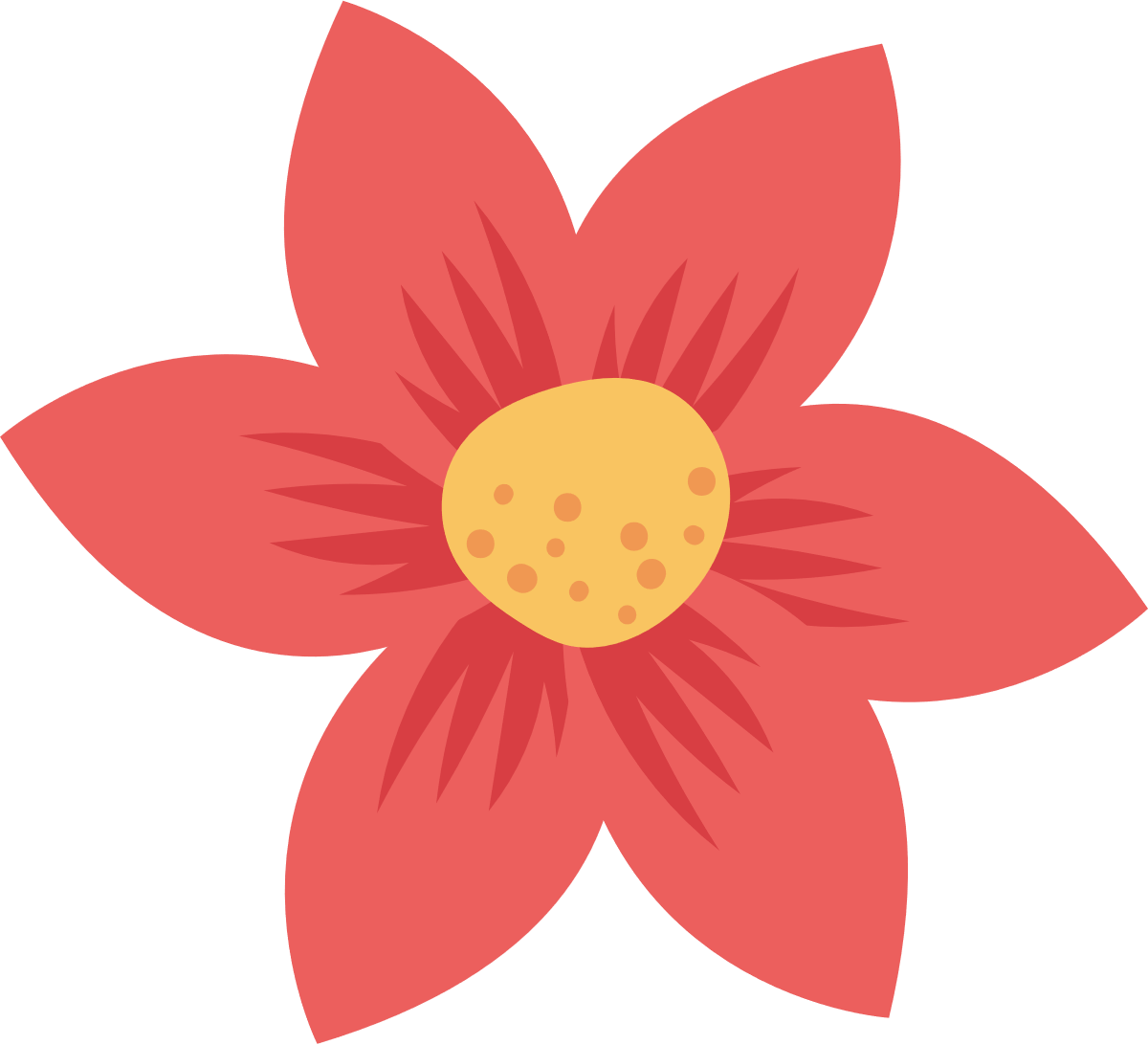 ng
ng
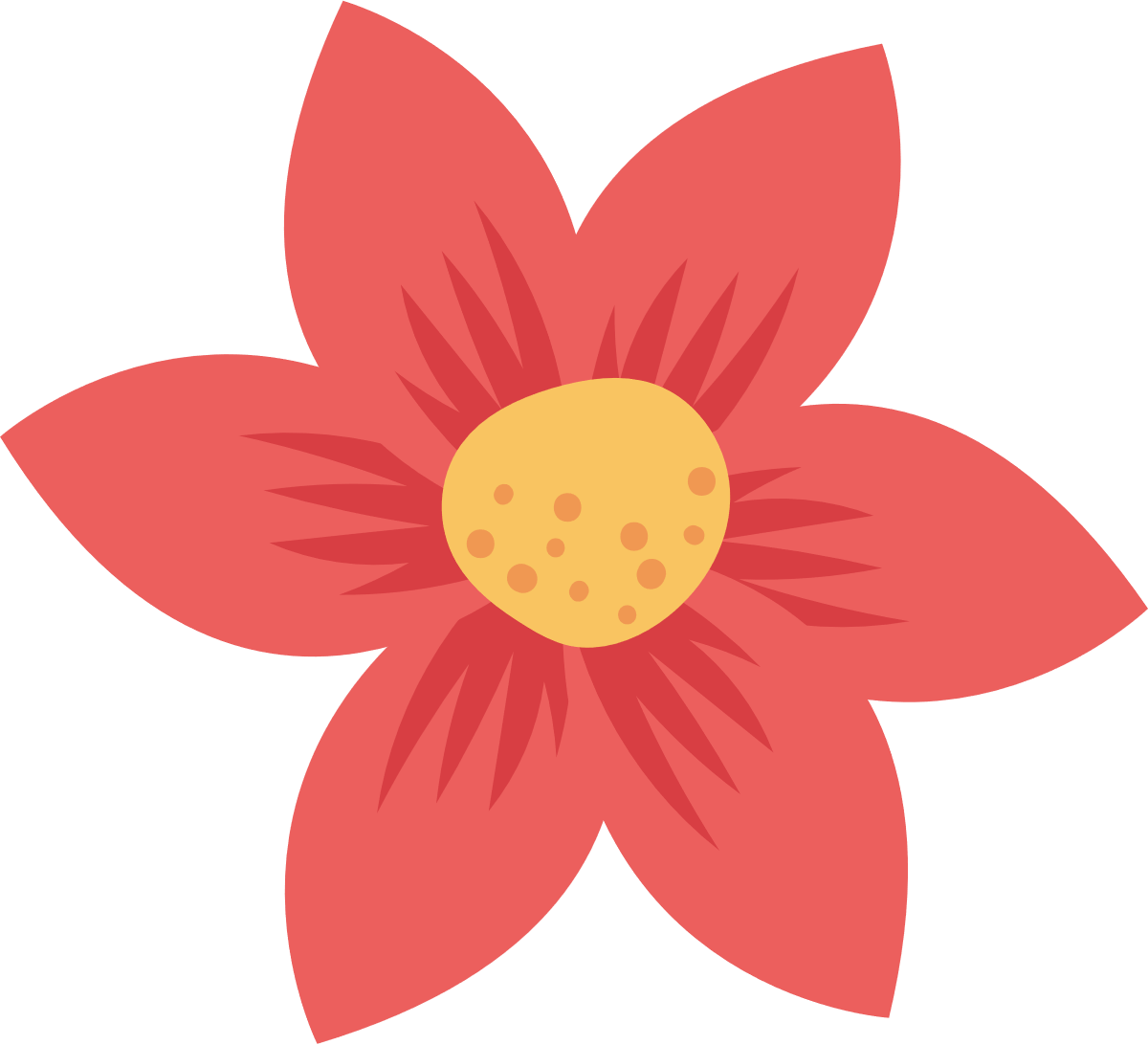 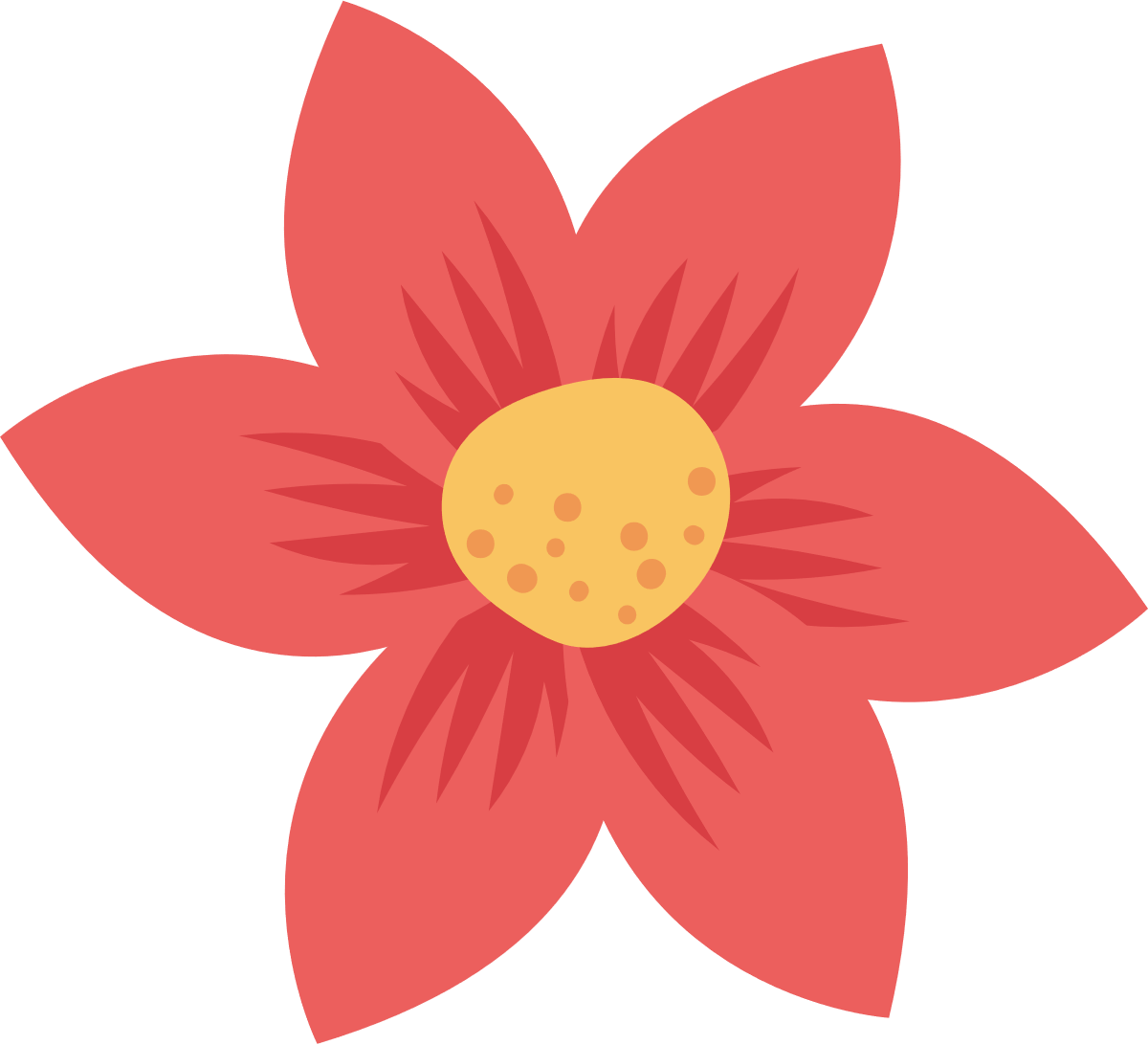 ng
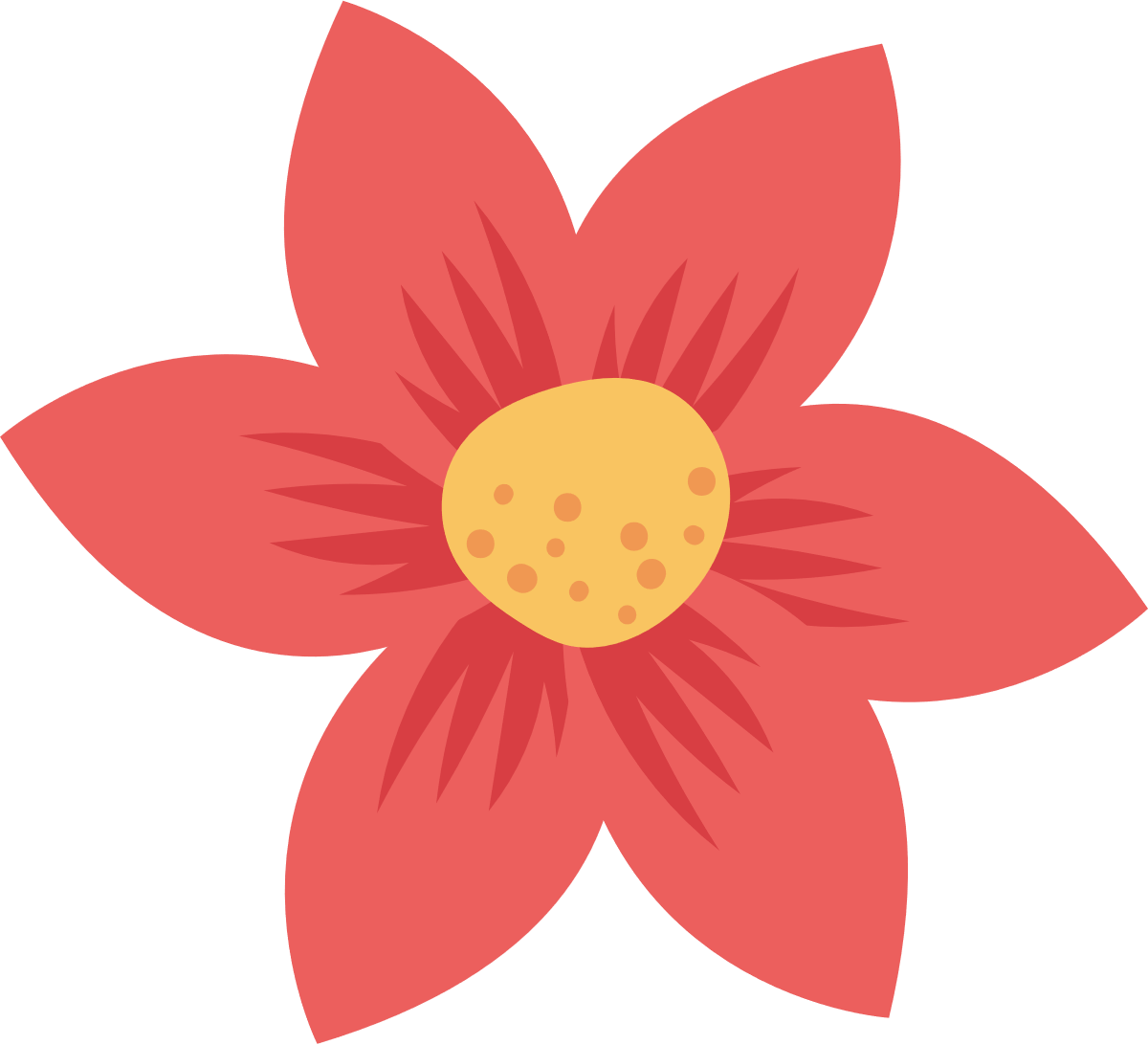 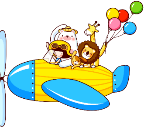 3. Tìm và viết từ ngữ có tiếng bắt đầu bằng ng hoặc ngh
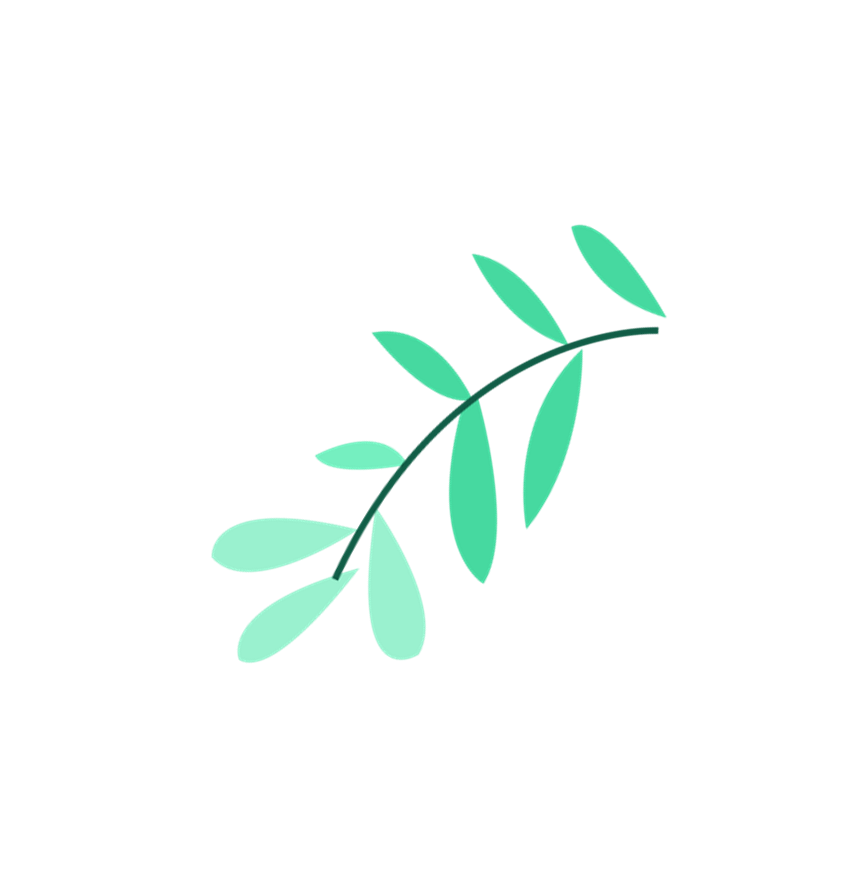 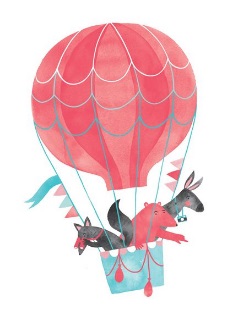 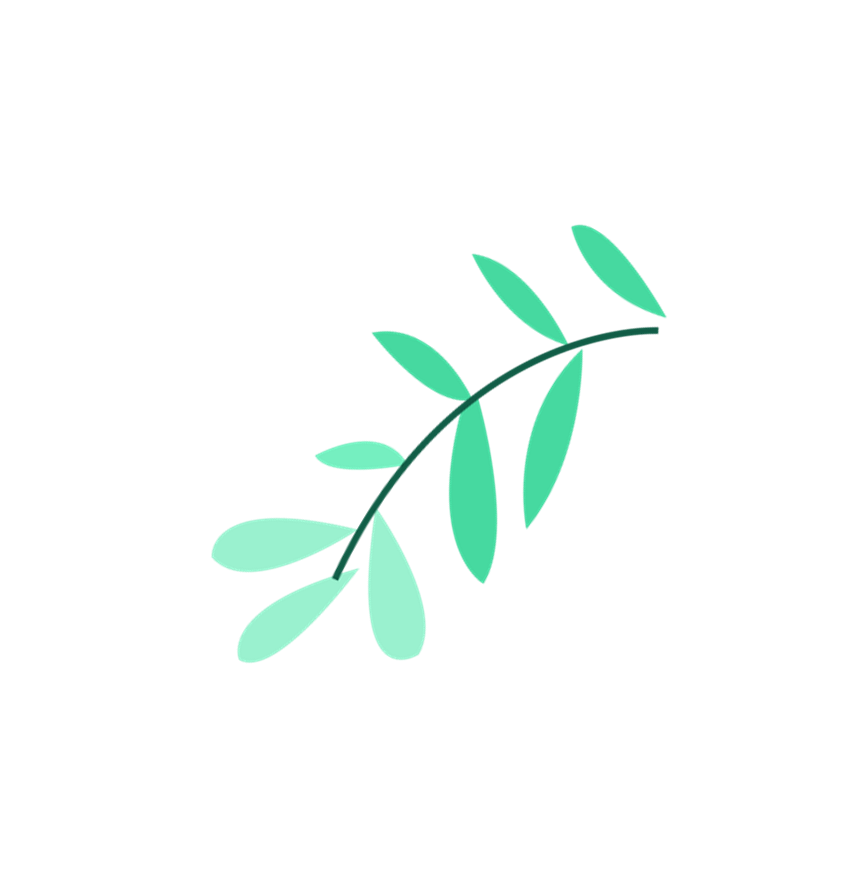 3. Tìm và viết từ ngữ có tiếng bắt đầu bằng ng hoặc ngh chỉ hoạt động của các bạn nhỏ trong tranh.
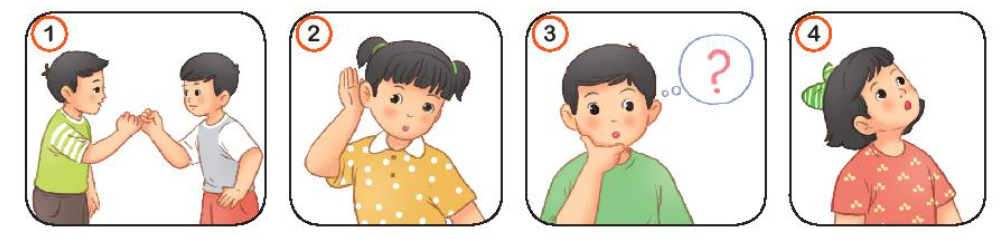 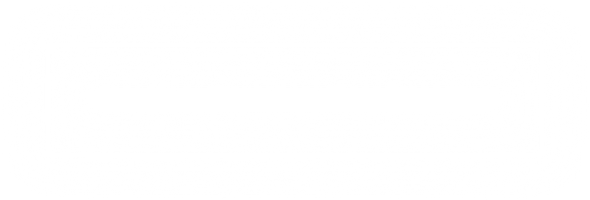 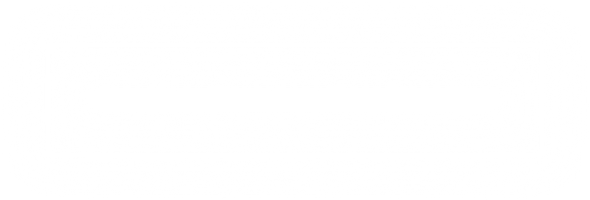 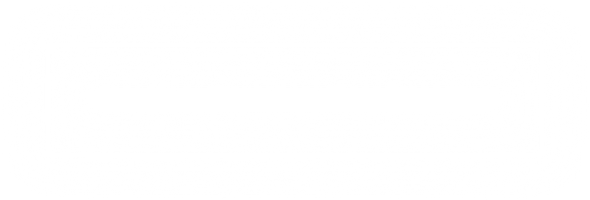 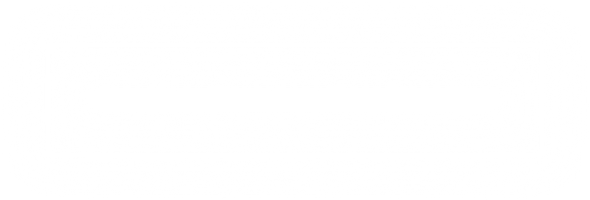 lắng nghe
suy nghĩ
ngẩng đầu
ngoắc tay
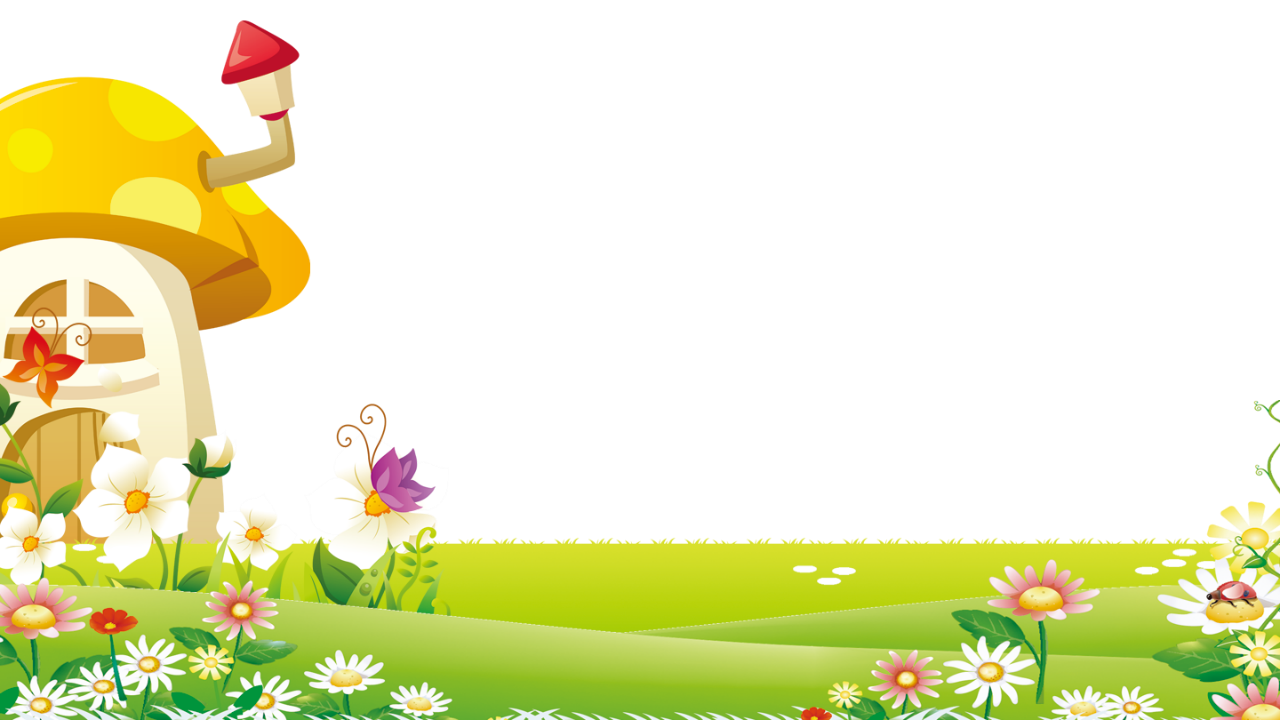 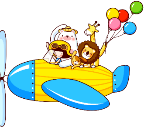 Tạm biệt và hẹn gặp lại